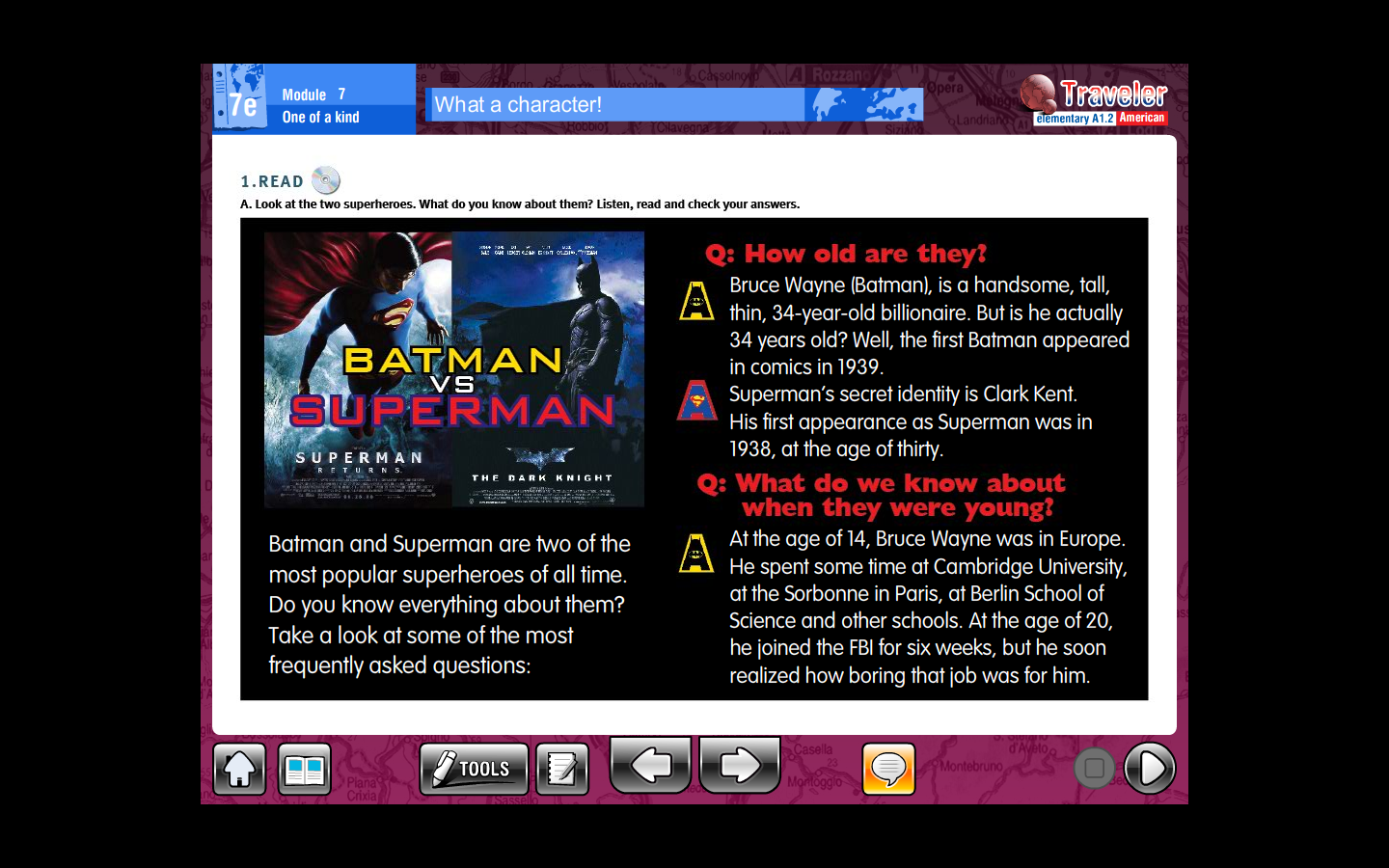 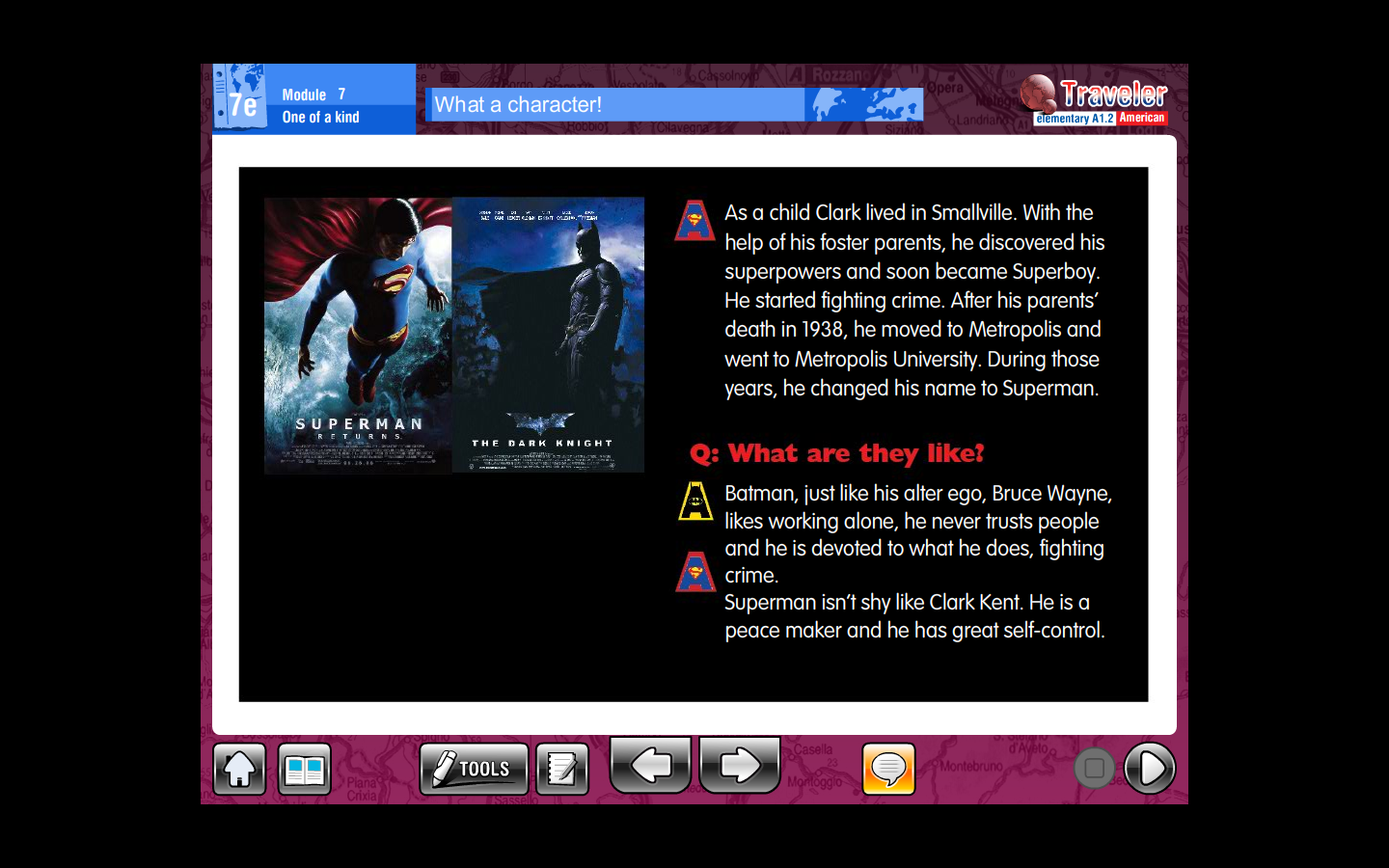 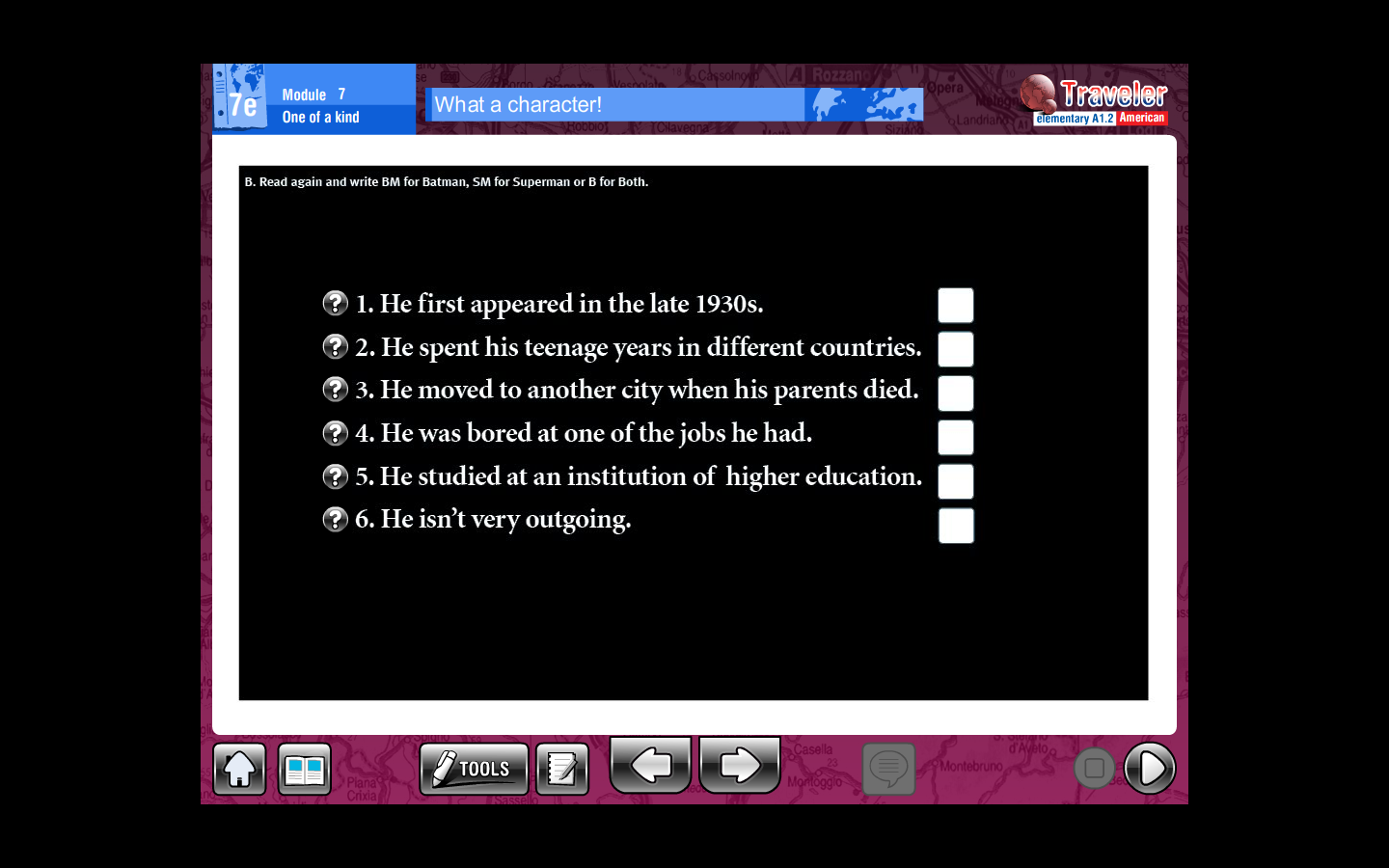 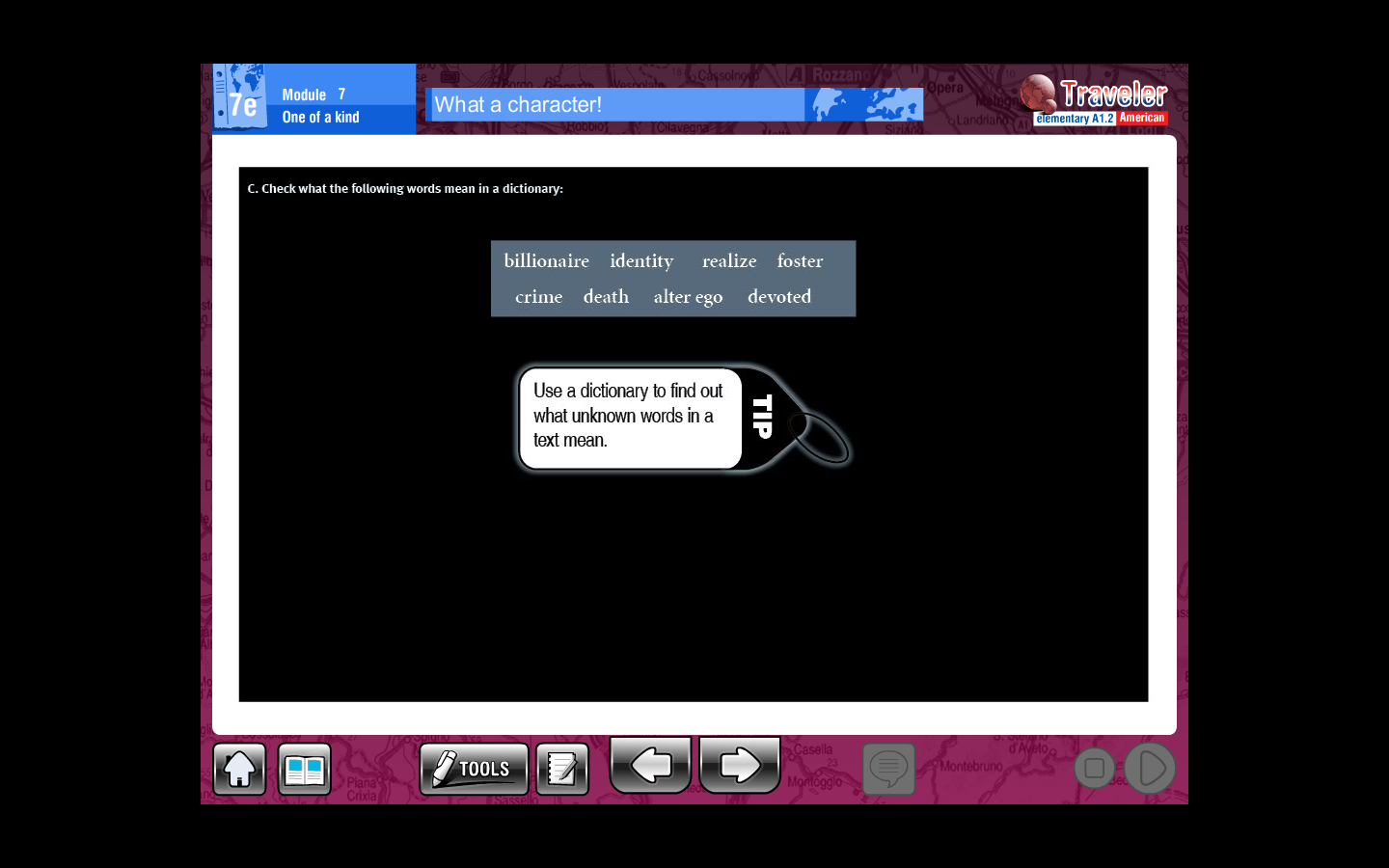 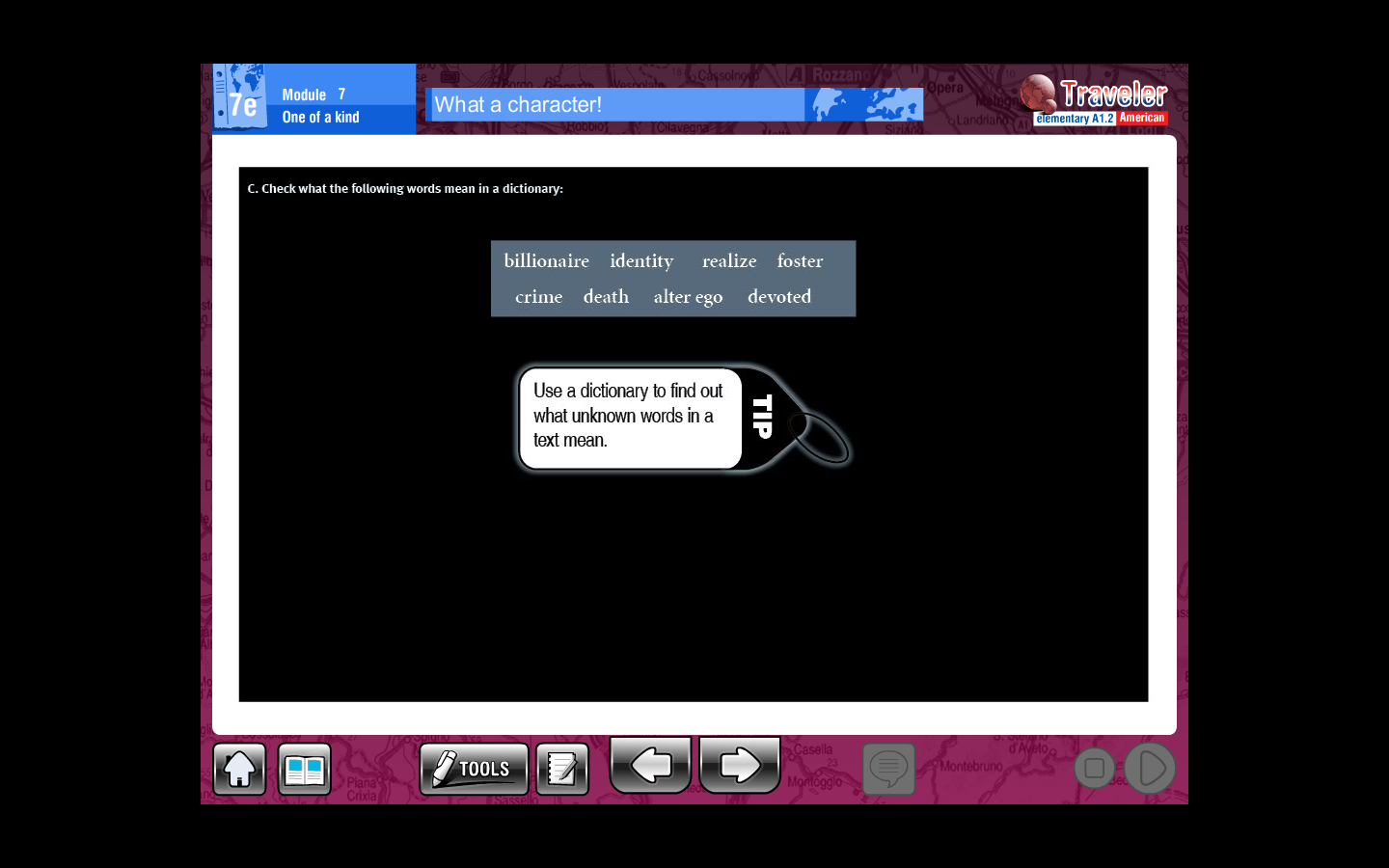 1,-__________________________________
2,-__________________________________
3,-__________________________________
4,-__________________________________
5,-__________________________________
6,-__________________________________
7,-__________________________________
8,-__________________________________
Think of someone you admire(can be an artist) and write about him/her you can use the following  words in the box to help your self or include some others if are not in the box .
(include 10 physical adjectives ans 10 adjectives of personality in a paragraph of 15 lines min. Include also his/her picture.
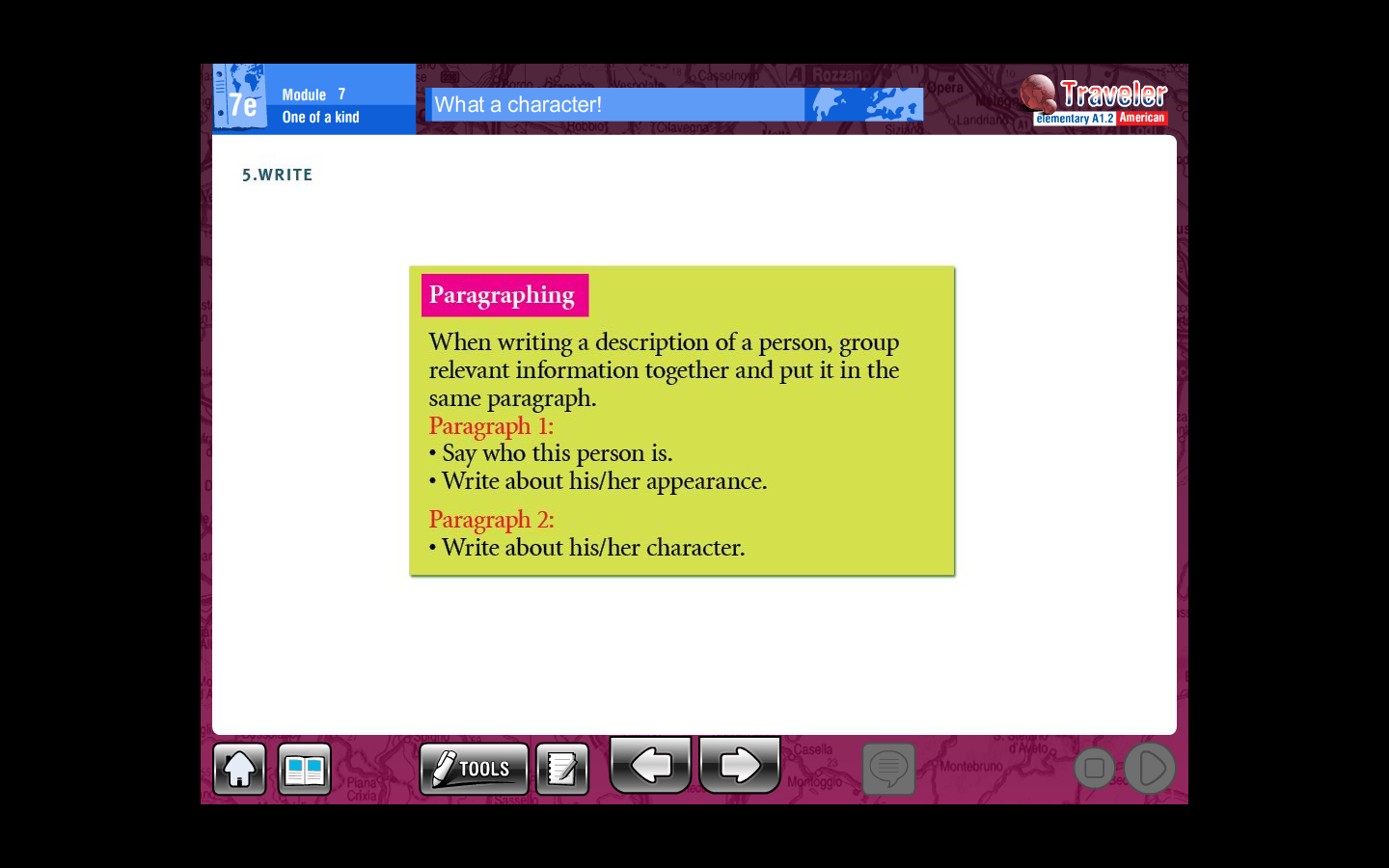 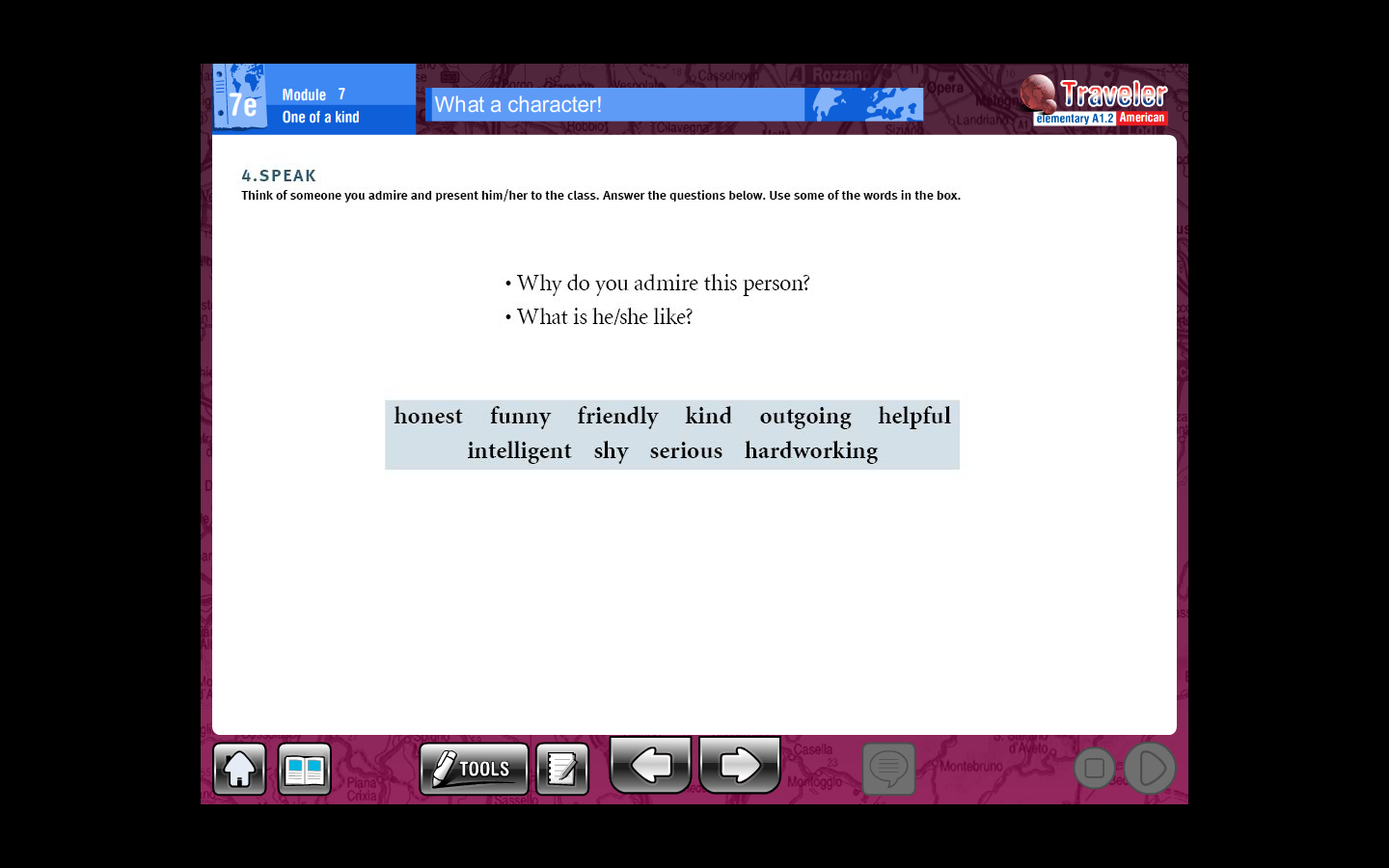 The person I admire is…………………………
____________________________________________________________________________
____________________________________________________________________________
____________________________________________________________________________
____________________________________________________________________________
____________________________________________________________________________
____________________________________________________________________________
____________________________________________________________________________
____________________________________________________________________________
____________________________________________________________________________
____________________________________________________________________________
____________________________________________________________________________
____________________________________________________________________________
____________________________________________________________________________
____________________________________________________________________________
____________________________________________________________________________
____________________________________________________________________________
Picture